সবাইকে শুভেচ্ছা
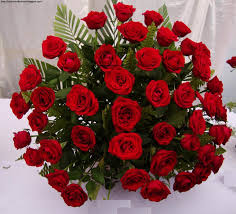 পরিচিতি
মোঃরাজীব  হুমায়ুন খাঁন
সহকারী শিক্ষক
কোলাবাজার সরকারি প্রাথমিক বিদ্যালয়
কালীগঞ্জ,ঝিনাইদহ
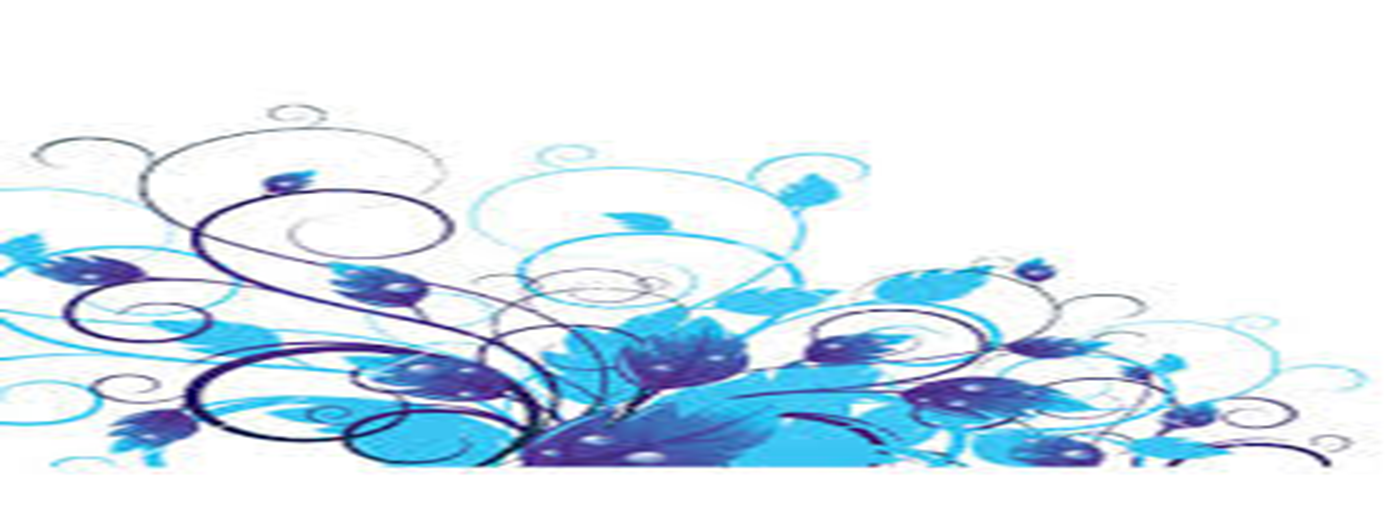 শ্রেণিঃ চতুর্থ        বিষয়ঃ প্রাথমিক গণিত 

পাঠ শিরোনামঃ সাধারণ ভগ্নাংশ

পাঠ্যাংশঃ ভগ্নাংশ ও প্রকৃত ভগ্নাংশ
শিখনফলঃ
১। ভগ্নাংশ কি তা বলতে পারবে।

২। অনূর্ধ্ব দুই অঙ্কের হর বিশিষ্ট প্রকৃত ভগ্নাংশ ছবি দেখে       চিনতে ও বলতে পারবে।

৩। অনূর্ধ্ব দুই অঙ্কের হর বিশিষ্ট প্রকৃত ভগ্নাংশ লিখতে  পারবে।
আবেগ সৃষ্টি
উপস্থাপনের ধাপ সমূহঃ
ছবি দেখিয়ে ভগ্নাংশ কী তা বলতে সহায়তা করব।
ভগ্নাংশের হর ও লব- এর অবস্থান বলতে ও লিখতে সহায়তা করব।
ছবি দেখিয়ে প্রকৃত ভগ্নাংশ চিনতে, বলতে ও লিখতে সহায়তা করব।
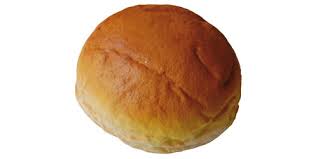 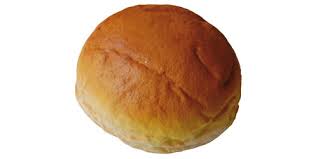 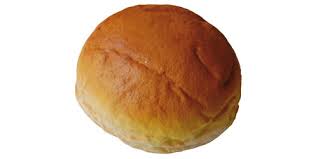 ১
১
রুটি
২
রুটি
২
অর্ধেক বা দুই ভাগের এক ভাগ
অর্ধেক বা দুই ভাগের এক ভাগ
২
৩
দুই তৃতীয়াংশ বা 
তিন ভাগের দুই ভাগ
৩
৫
তিন পঞ্চমাংশ বা 
পাঁচ ভাগের তিন ভাগ
এখন আমরা বলতে পারি-
একটি বস্তুকে কয়েকটি সমান অংশে ভাগ করে তার কতকগুলো অংশ নেওয়া হলো, তা প্রকাশ করার মাধ্যম হলো ভগ্নাংশ।
হর ও লবের অবস্থানঃ
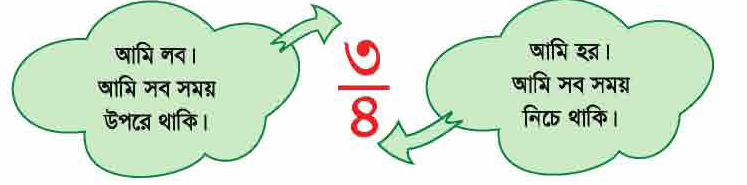 ১
৪
৩
৪
যে সকল ভগ্নাংশের লব হর অপেক্ষা ছোট, তারা হলো প্রকৃত ভগ্নাংশ।
মূল্যায়নঃ
খালি ঘর পূরণ করঃ
৩
৫
(ক) লব ৩ ও হর ৫ হলে, ভগ্নাংশটি =
৭
১০
(খ) লব ৭ ও হর ১০ হলে, ভগ্নাংশটি =
রং করা অংশগুলো ভগ্নাংশের মাধ্যমে প্রকাশ করঃ
১
৩
৪
৯
নিচের চিত্রগুলো প্রদত্ত ভগ্নাংশ অনুযায়ী রং করঃ
২
৩
]
১
৪
ধন্যবাদ
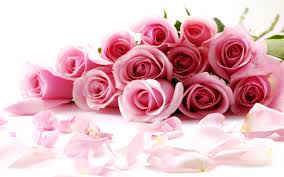